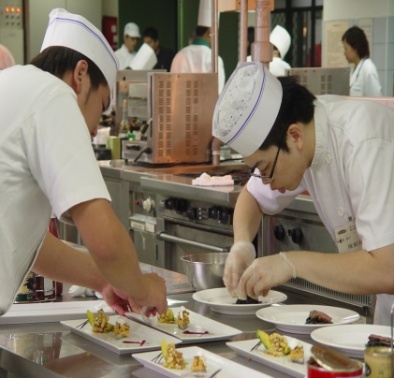 第22屆校外實習
第二次返校座談會
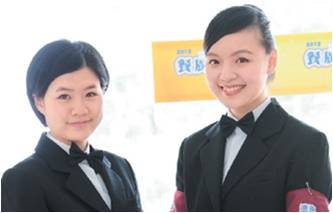 112年11月9日
1
簡報可於
餐旅系-實習公告/
國內實習單位/返校座談
專區下載
本日活動日程表及地點
校外實習作業預定日程表
性騷擾防制
校外實習合約第一條條文內容
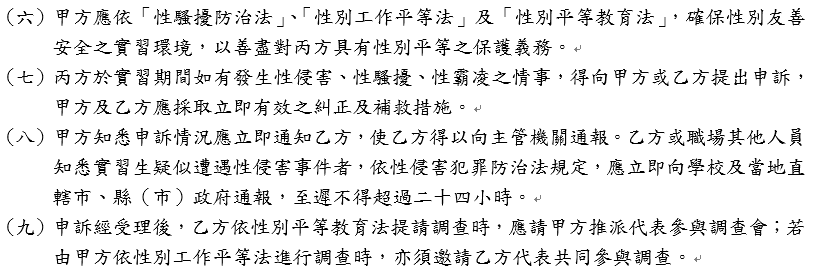 5
性騷擾防制
主觀上令人感到不舒服
即構成性騷擾
實習遇到「性侵害、性騷擾、性霸凌」怎麼辦？
1.確保安全：自我冷靜，不激怒對方，明確而嚴肅的語氣拒絕，儘速進入明亮或人群眾多處。
2.尋求支持：立刻向信任的人（同學、同事、老師或是家人）訴說您的遭遇，其一可獲得他人的支持與瞭解，其二知悉者可成為您未來提起申訴時的間接證據。
3.保全證據且務必立即向學校及實習機構人資反映。
6
性騷擾防制
實習遇到「性侵害、性騷擾、性霸凌」如何保全證據？
1.醫療紀錄：醫院驗傷單(診斷證明)等。
2.文字記錄：紀錄下當時的人、事、時、地、物與在場人員。
3.通訊軟體：例如 line等等的通話紀錄，利用向對方表達您對這些事件的負面感受，以獲得對方的回應，同時保全這些文字訊息，作為未來進入性平或司法程序所需證物。
4.其他：警局報案，盡快由司法人員協助取得監視影像(否則會被覆蓋)。
7
職場與居家安全事項
上下班需留意交通安全
若發生車禍意外！
提醒同學一定要記得報警備案，以利後續公傷假或相關保險申請。
公傷假之基本要件
須因執行職務或上下班途中發生危險，而導致意外受傷或猝發疾病。（有因果關係）
須自辦公場所（或上下班途中發生意外處所）直接送醫。
須因工作造成的傷害，有醫囑必須休養或治療，而無法出勤上班。
申請保險理賠
申請理賠需要自行與衛保組及新光產物保險營業窗口聯絡。
申請理賠需要填寫個資且所需文件各異，必須本人或其親屬經授權後代理，相關資訊公告於系網/實習公告/國內實習單位/保險資訊。
衛保組聯絡窗口：04-26318652分機1460~1463、1465
新光產物保險： 0800-789-999或洽各地服務據點
班會
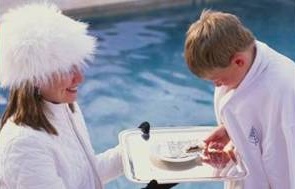 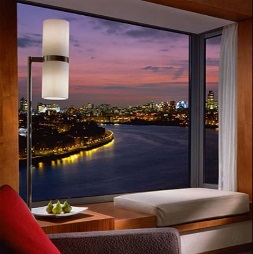 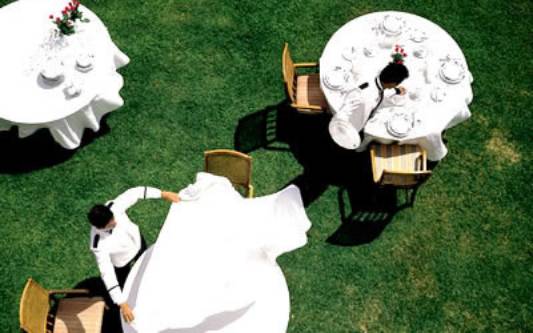 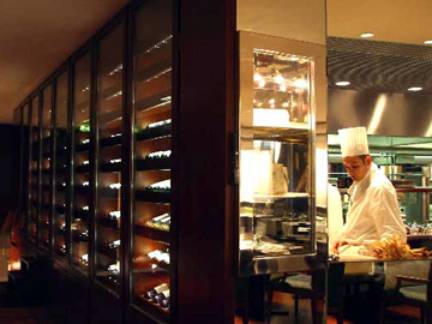 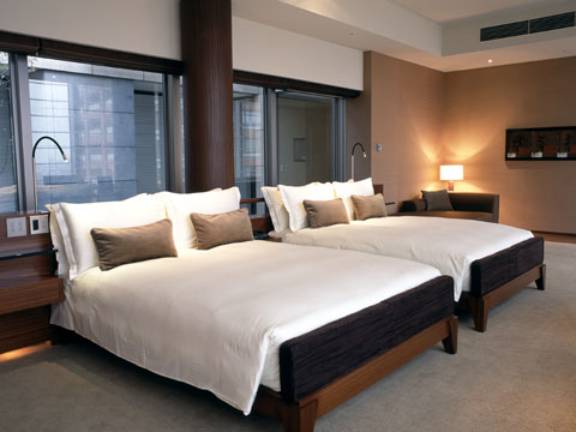 Q & A  時間